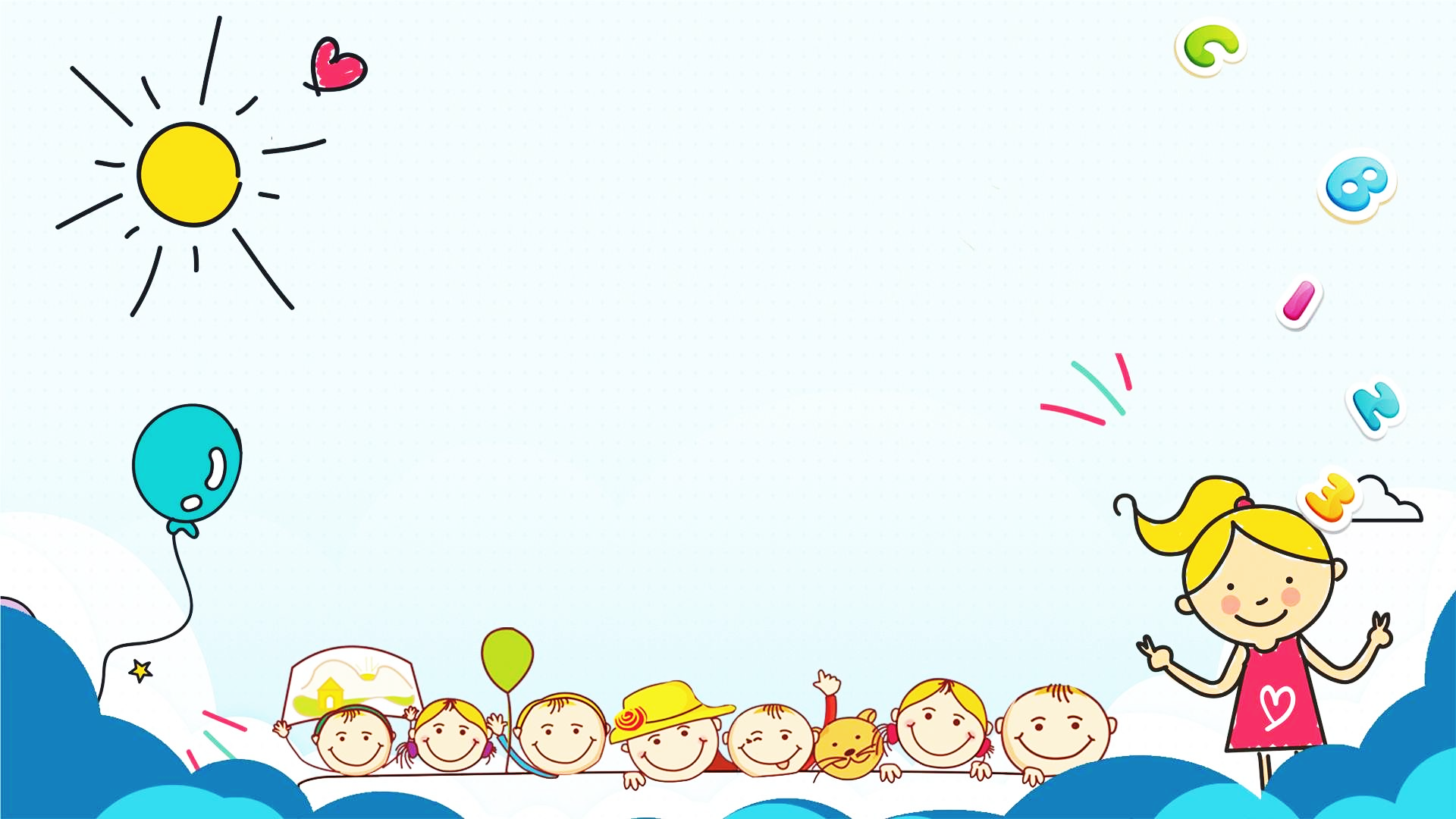 Môn Toán
[Speaker Notes: HS tìm trong rổ từ phù hợp với hình ảnh]
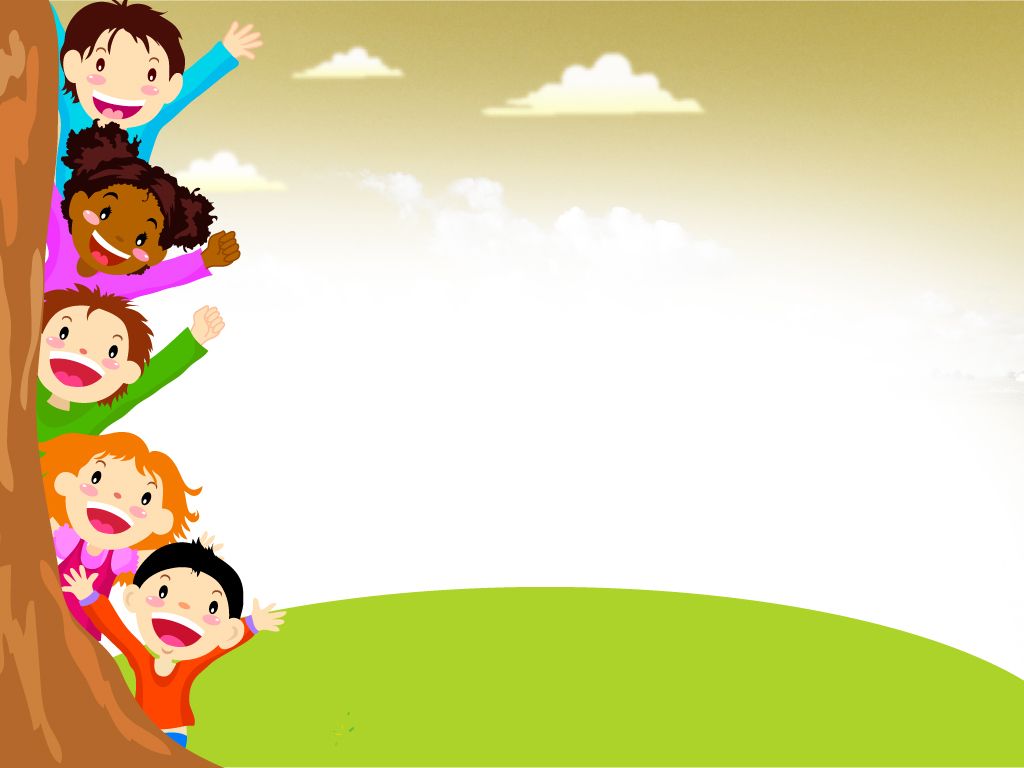 KHÔÛI ÑOÄNG
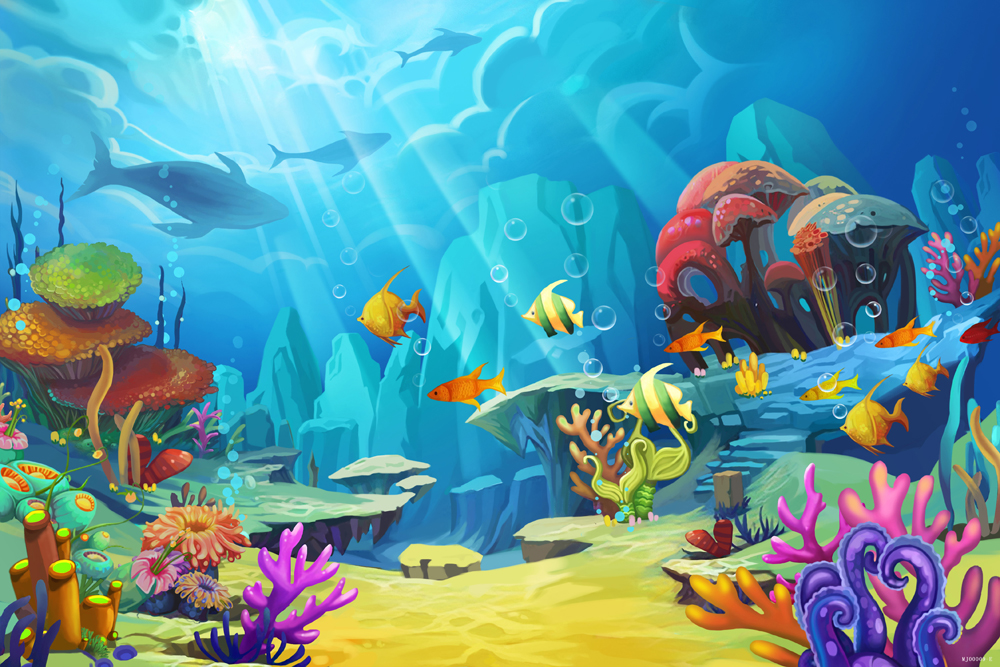 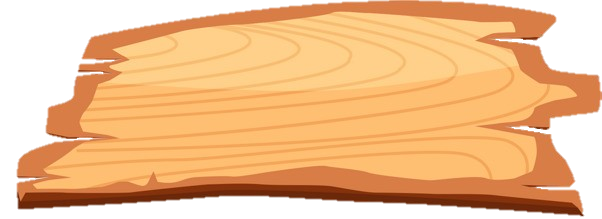 DỌN SẠCH
ĐẠI DƯƠNG
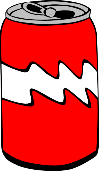 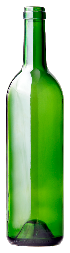 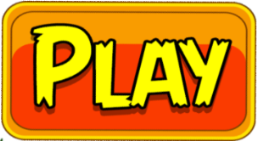 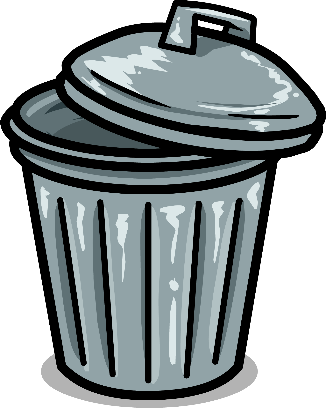 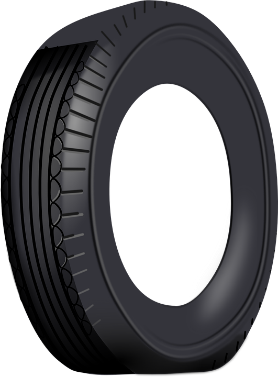 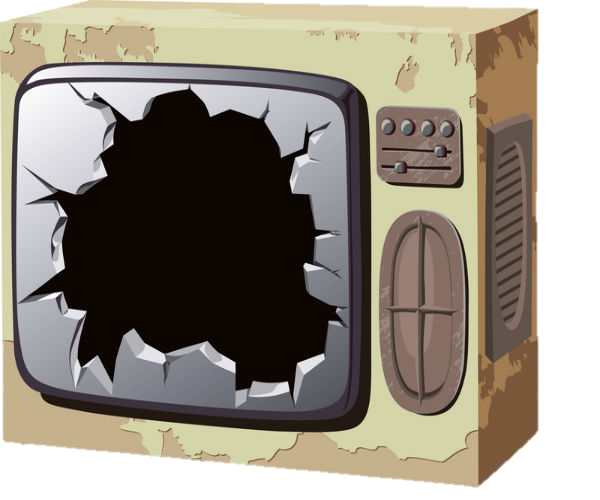 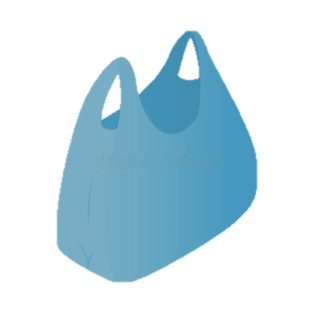 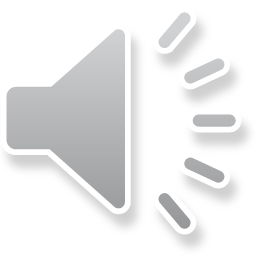 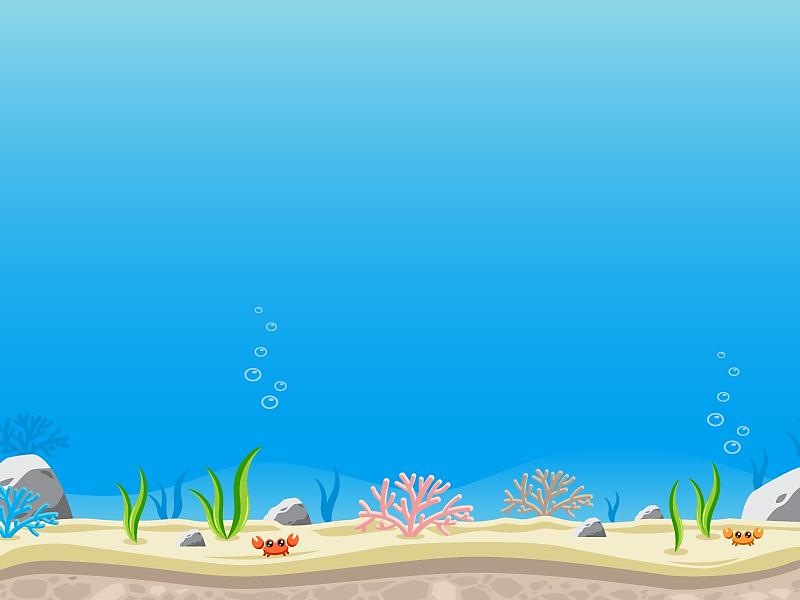 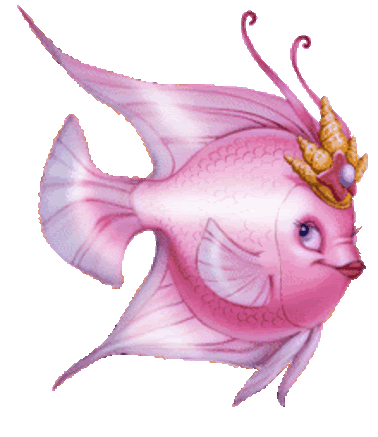 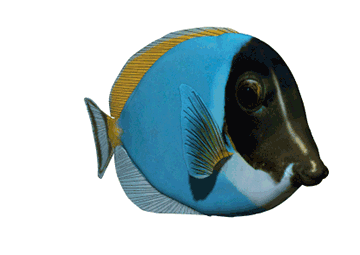 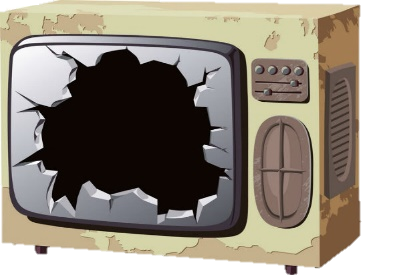 10
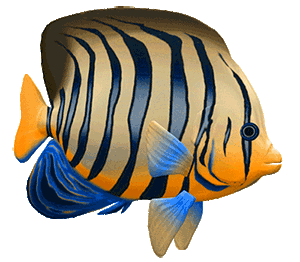 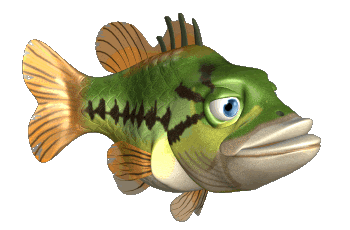 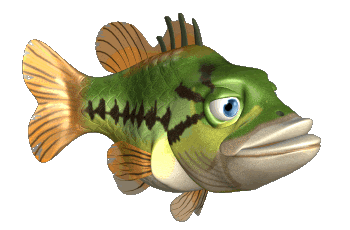 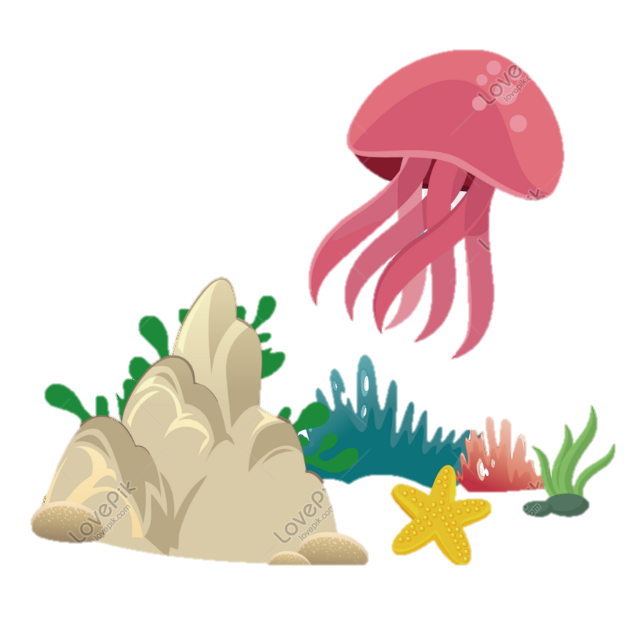 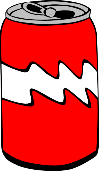 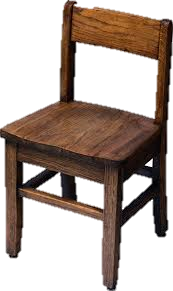 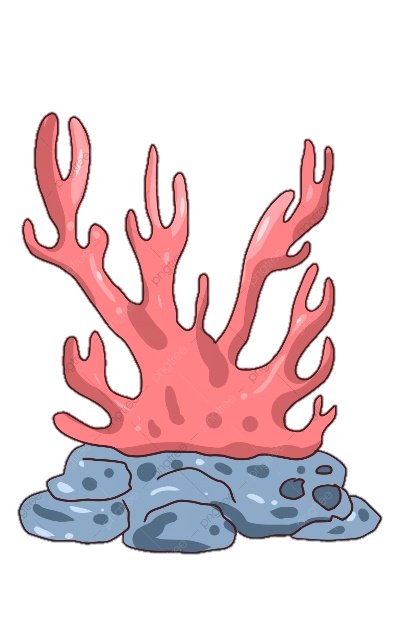 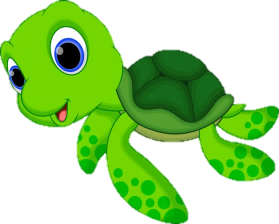 10
0
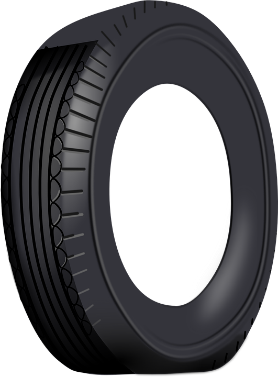 10
10
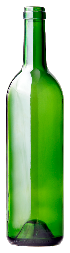 1
10
[Speaker Notes: Ấn vào số 1, 2, 3 làm bài luyện tập.
Sau khi dọn sạch rác, ấn vào vỏ sò để chuyển sang phần tập viết.]
Số?
Số 9 liền trước số ….
10
9
Số 10 liền sau số ….
2
10 gồm …. và  8
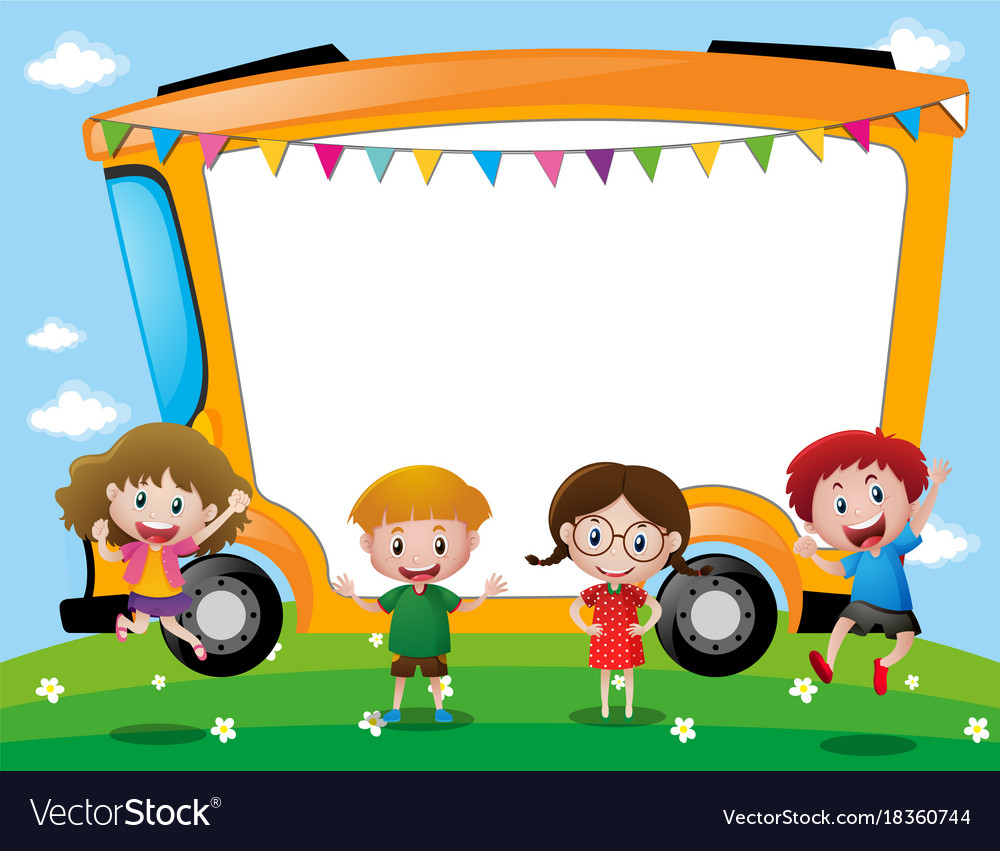 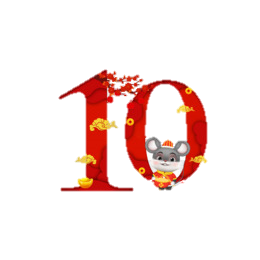 SOÁ
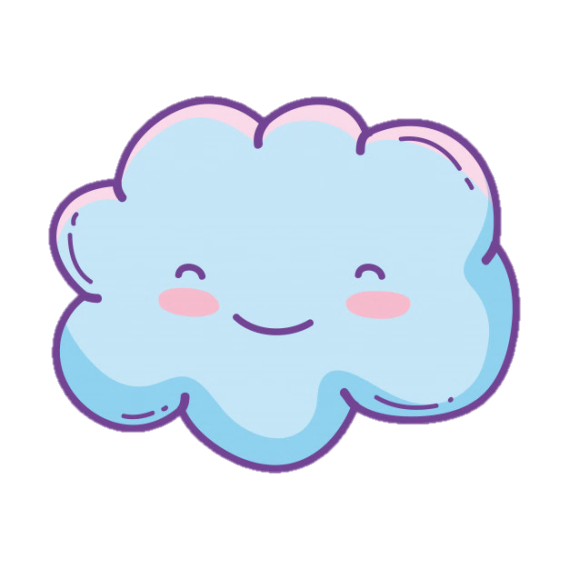 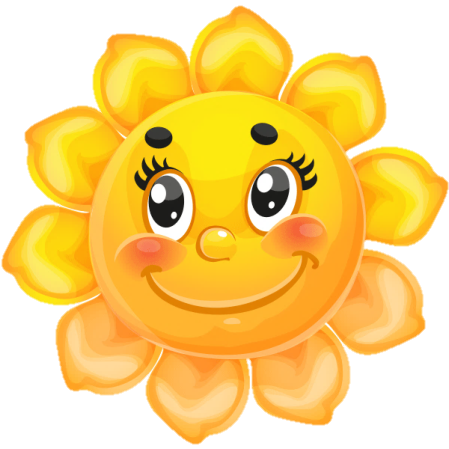 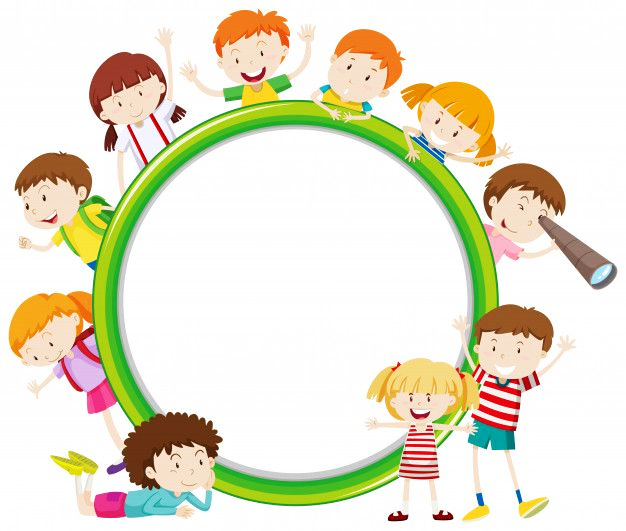 TIEÁT 3
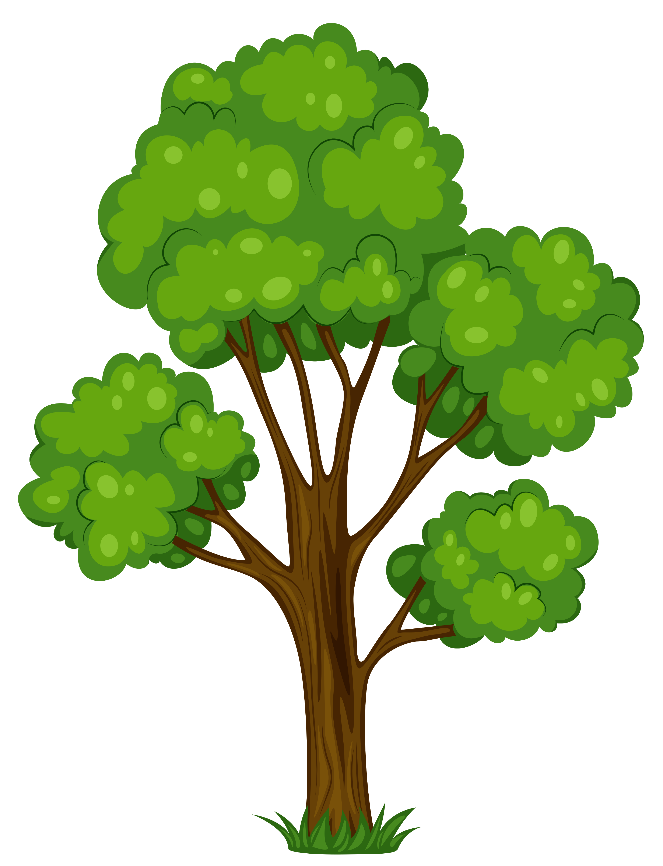 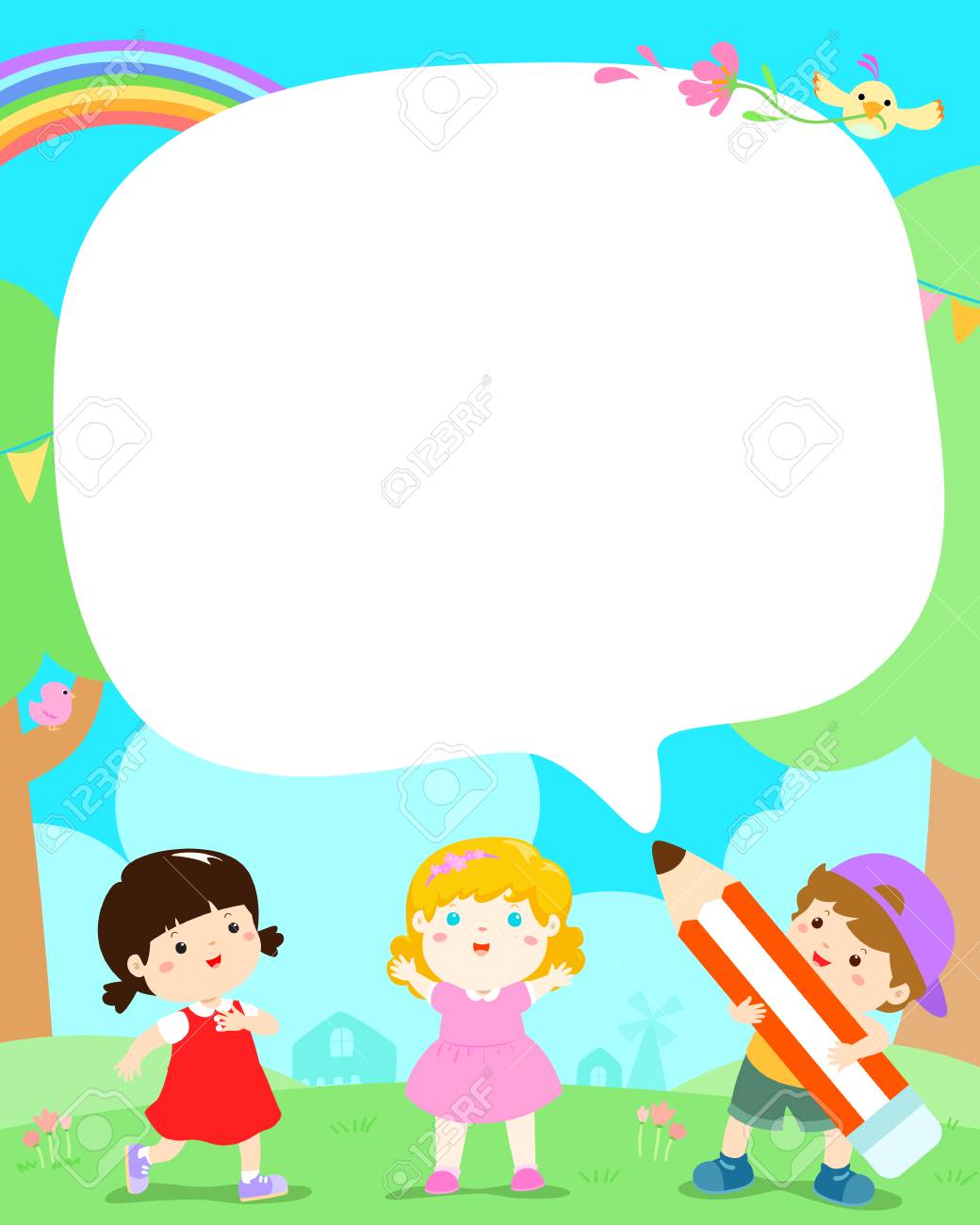 Luyện tập
4
Tìm xe cho baïn.
Gv baám vaøo xe
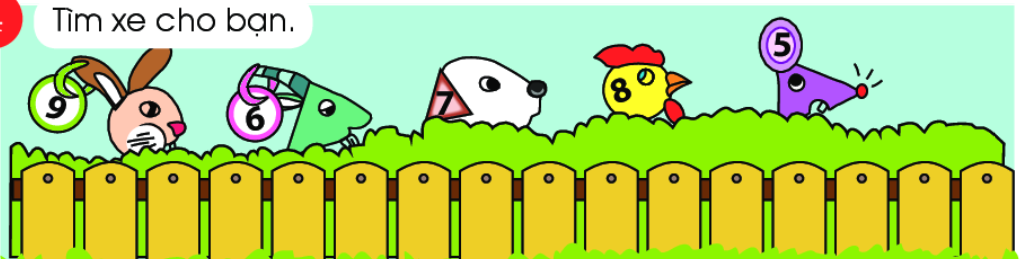 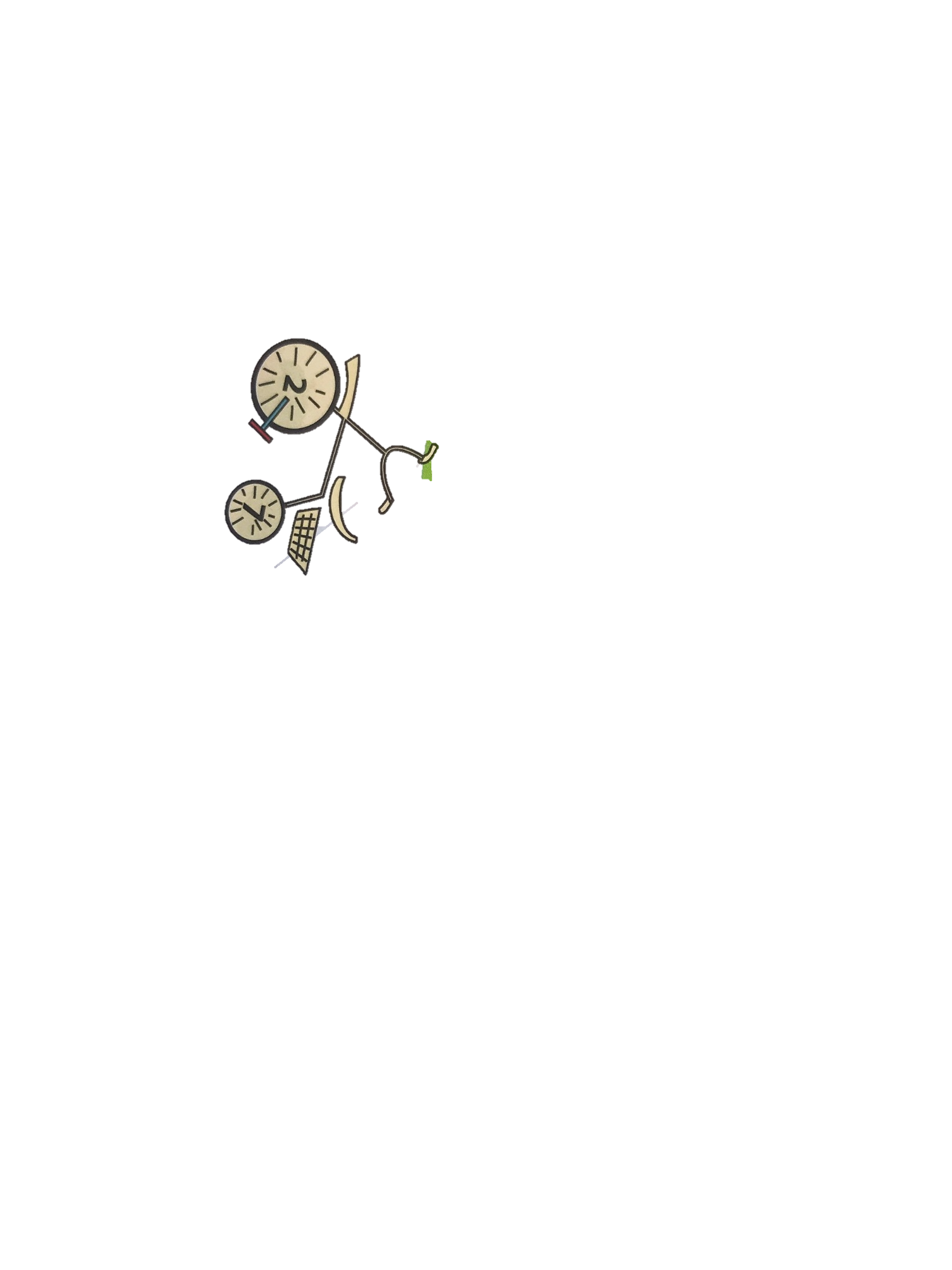 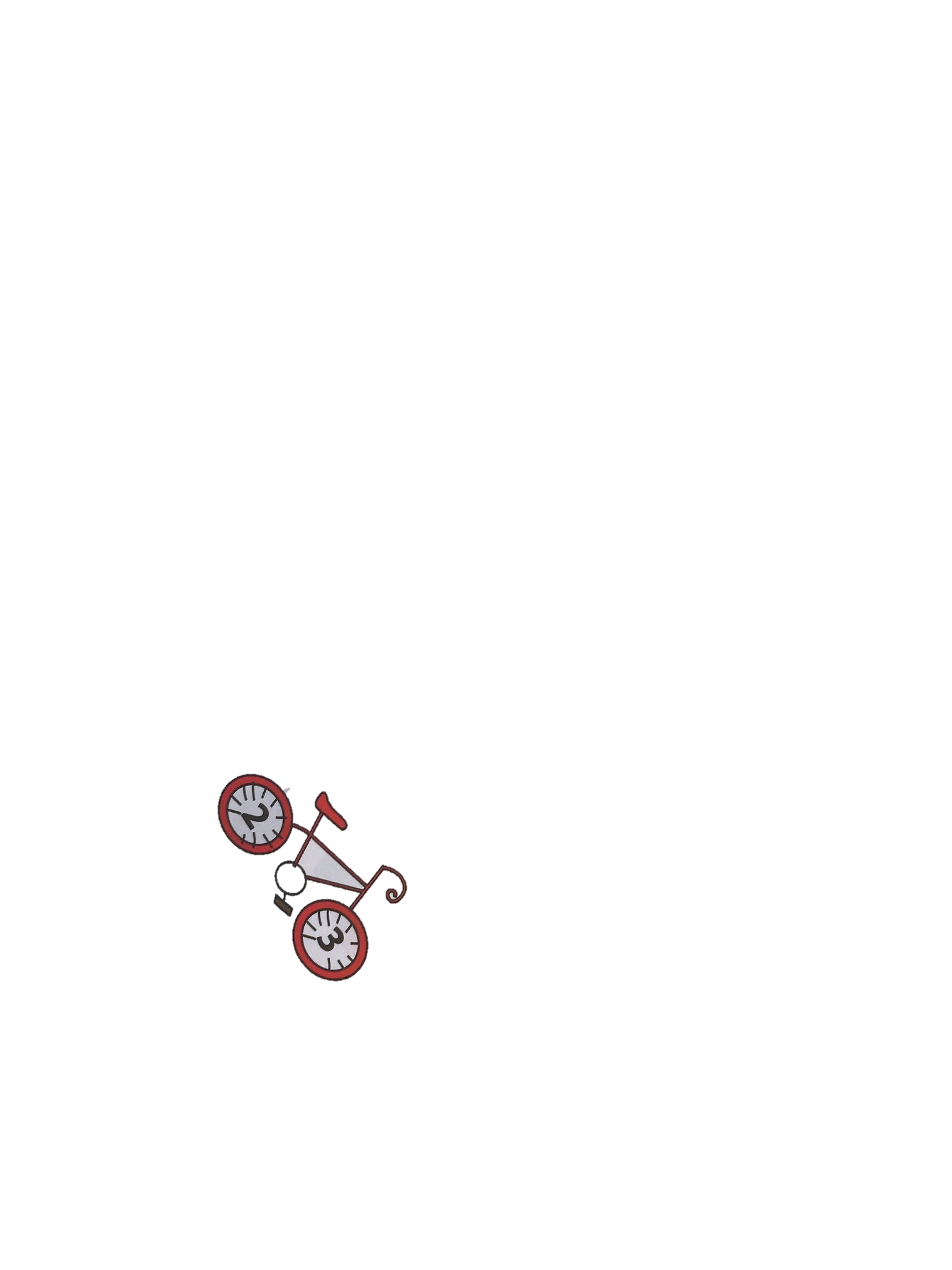 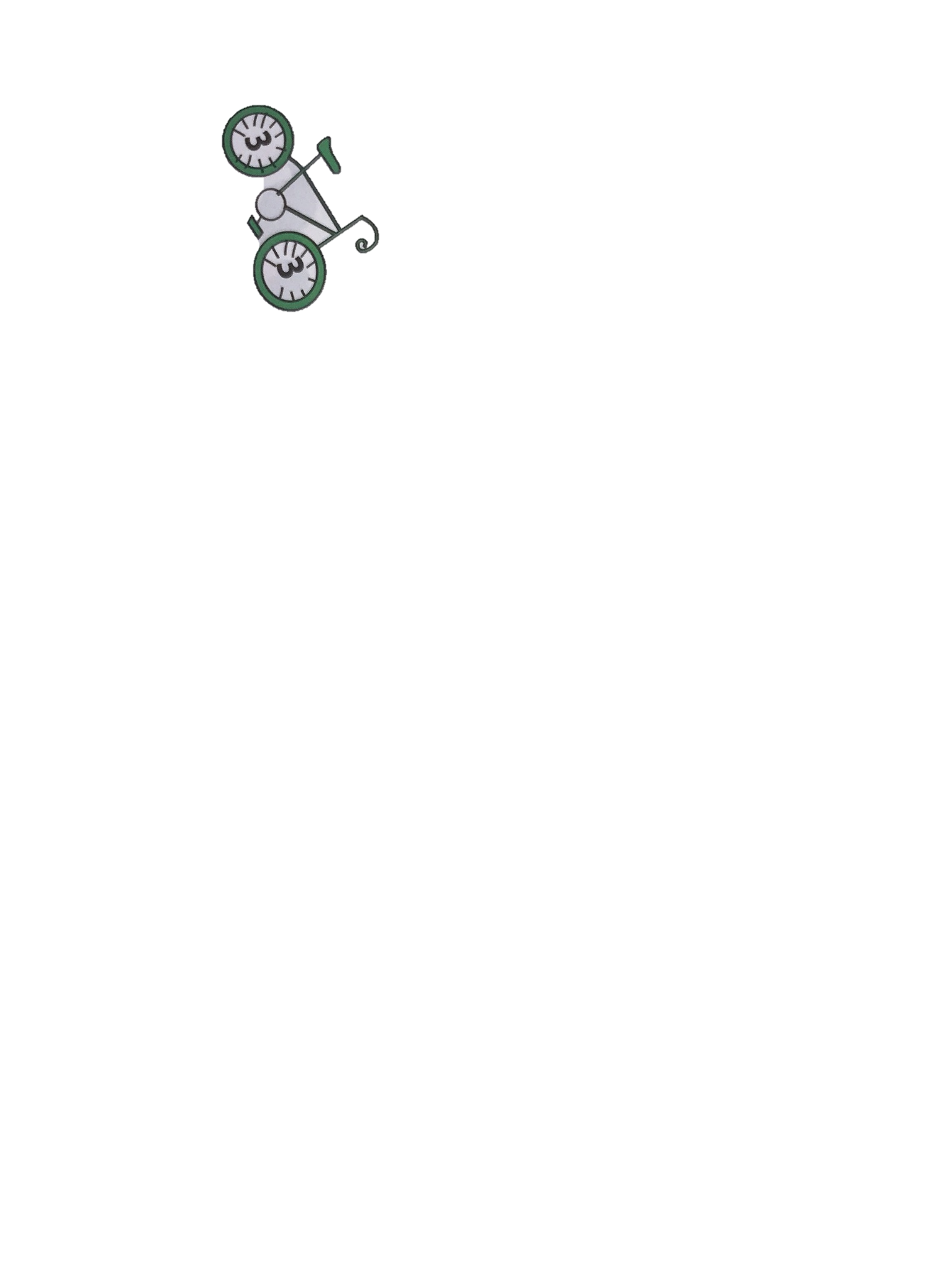 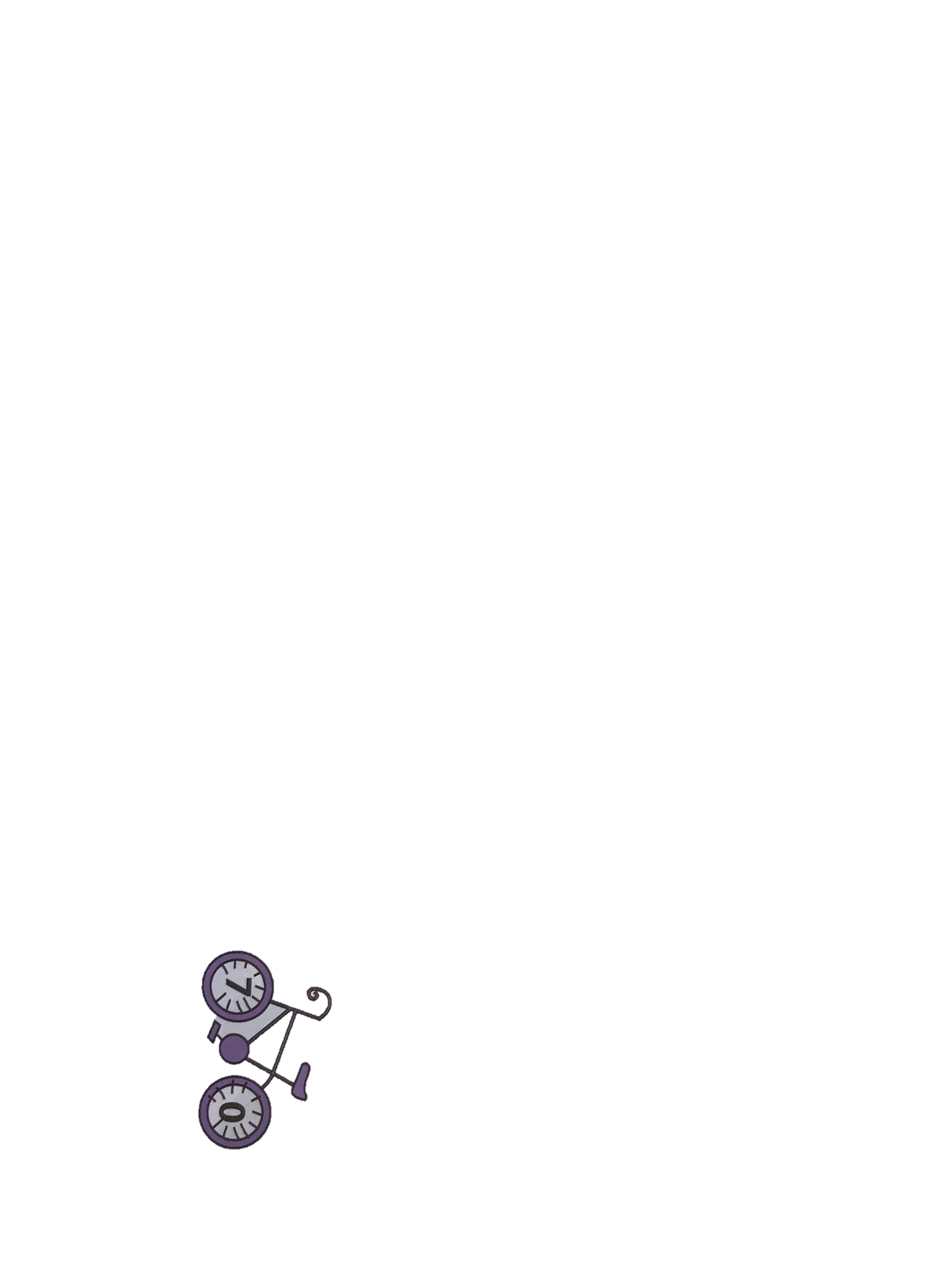 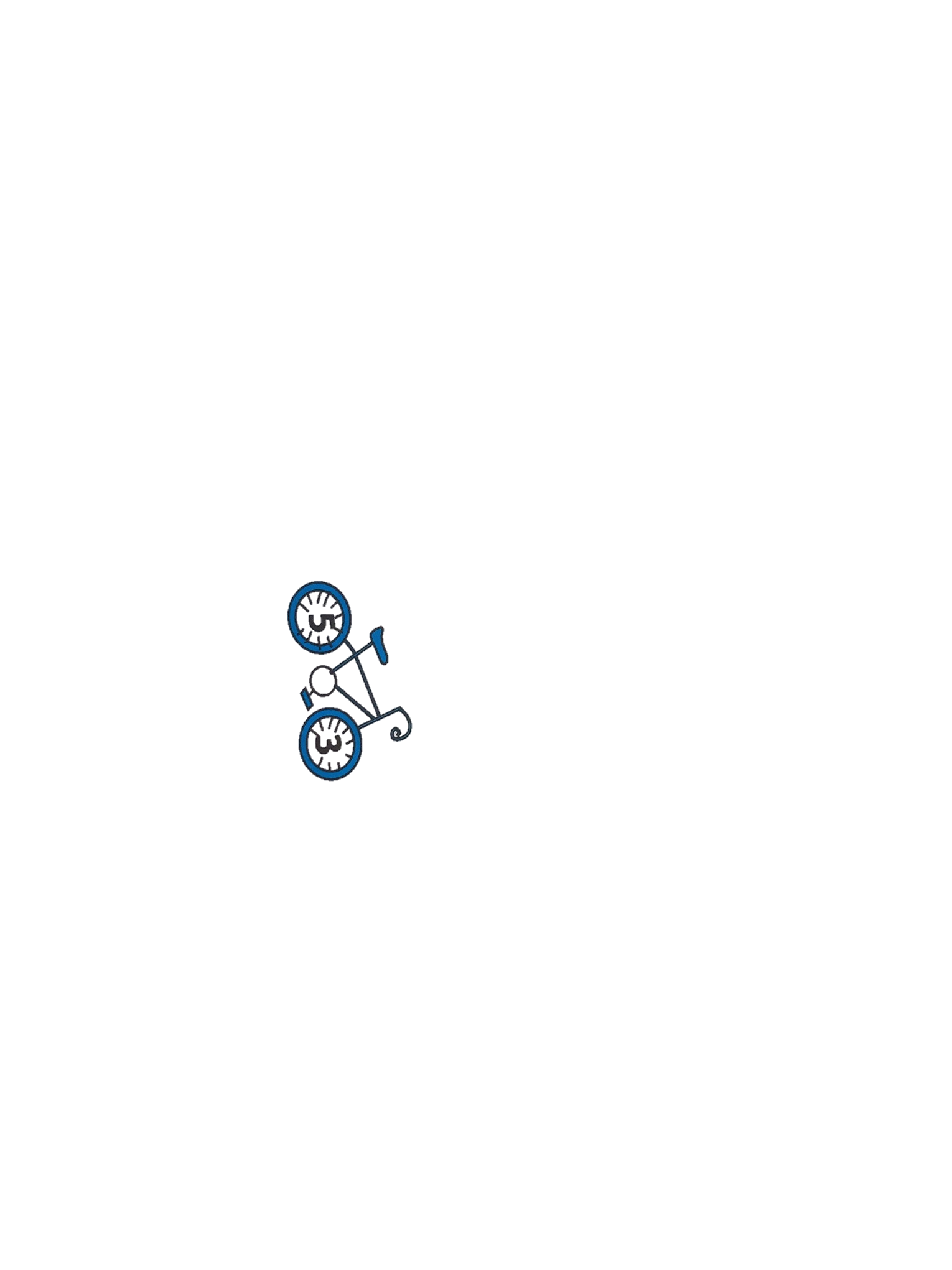 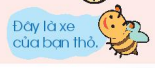 5
Theo em, keát quaû cuoäc ñua xe theá naøo?
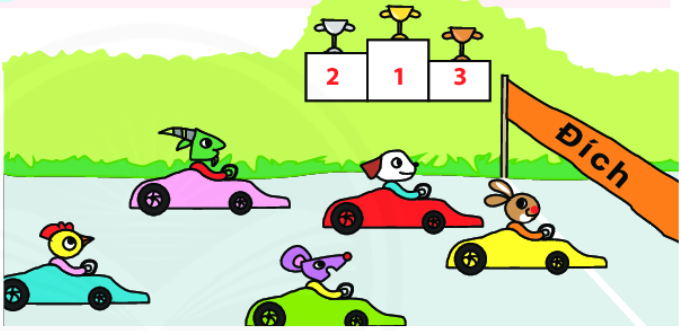 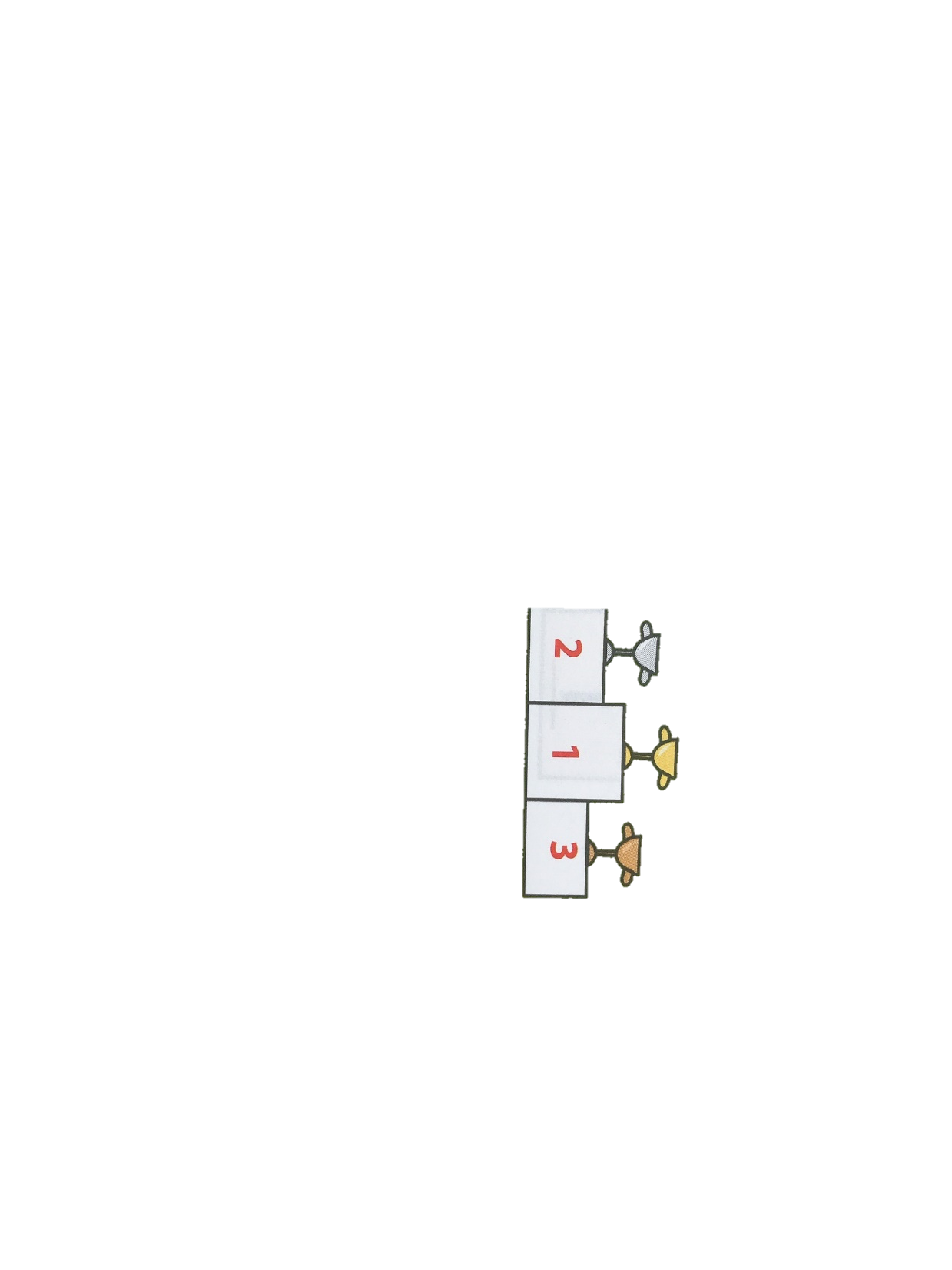 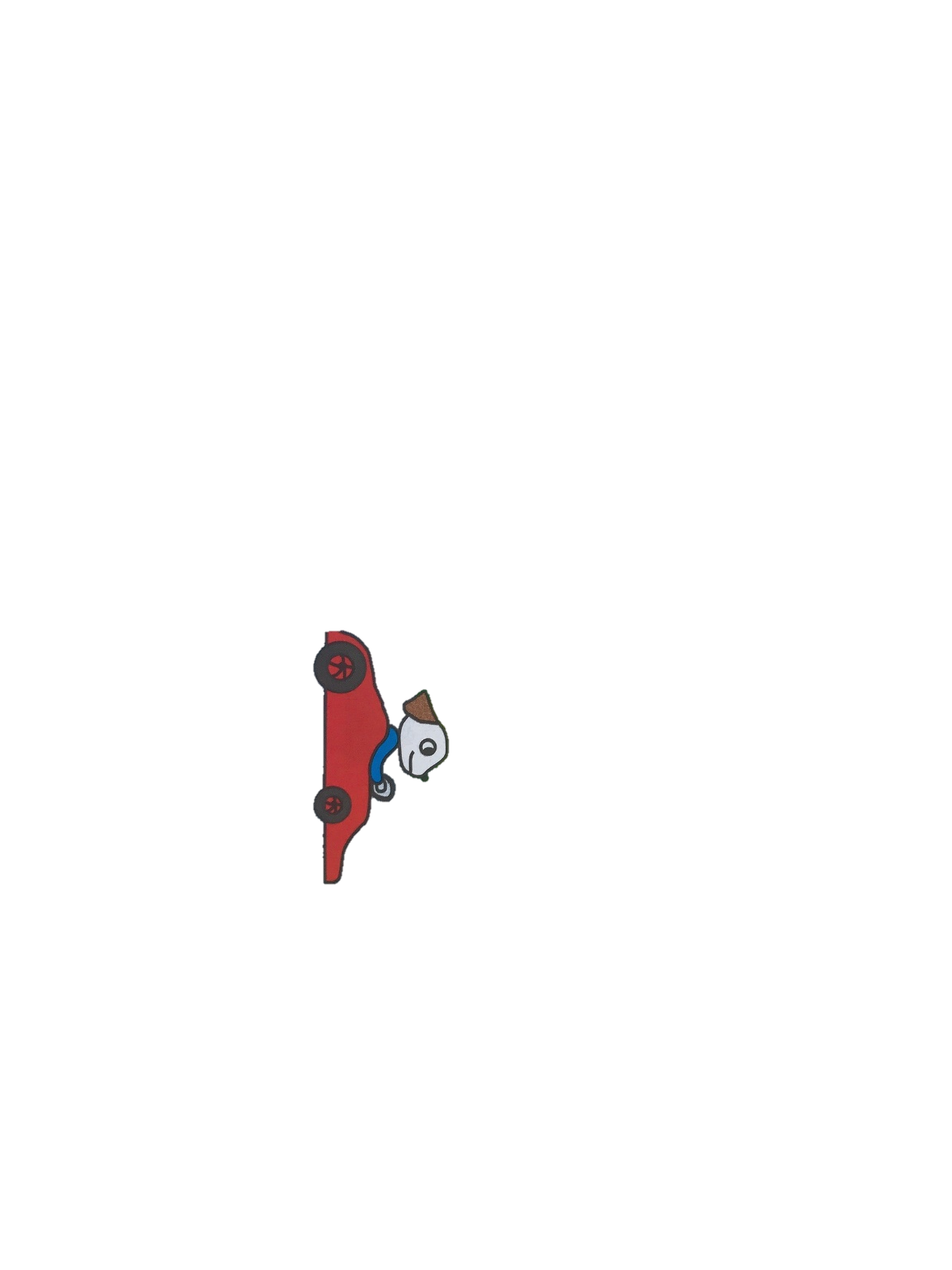 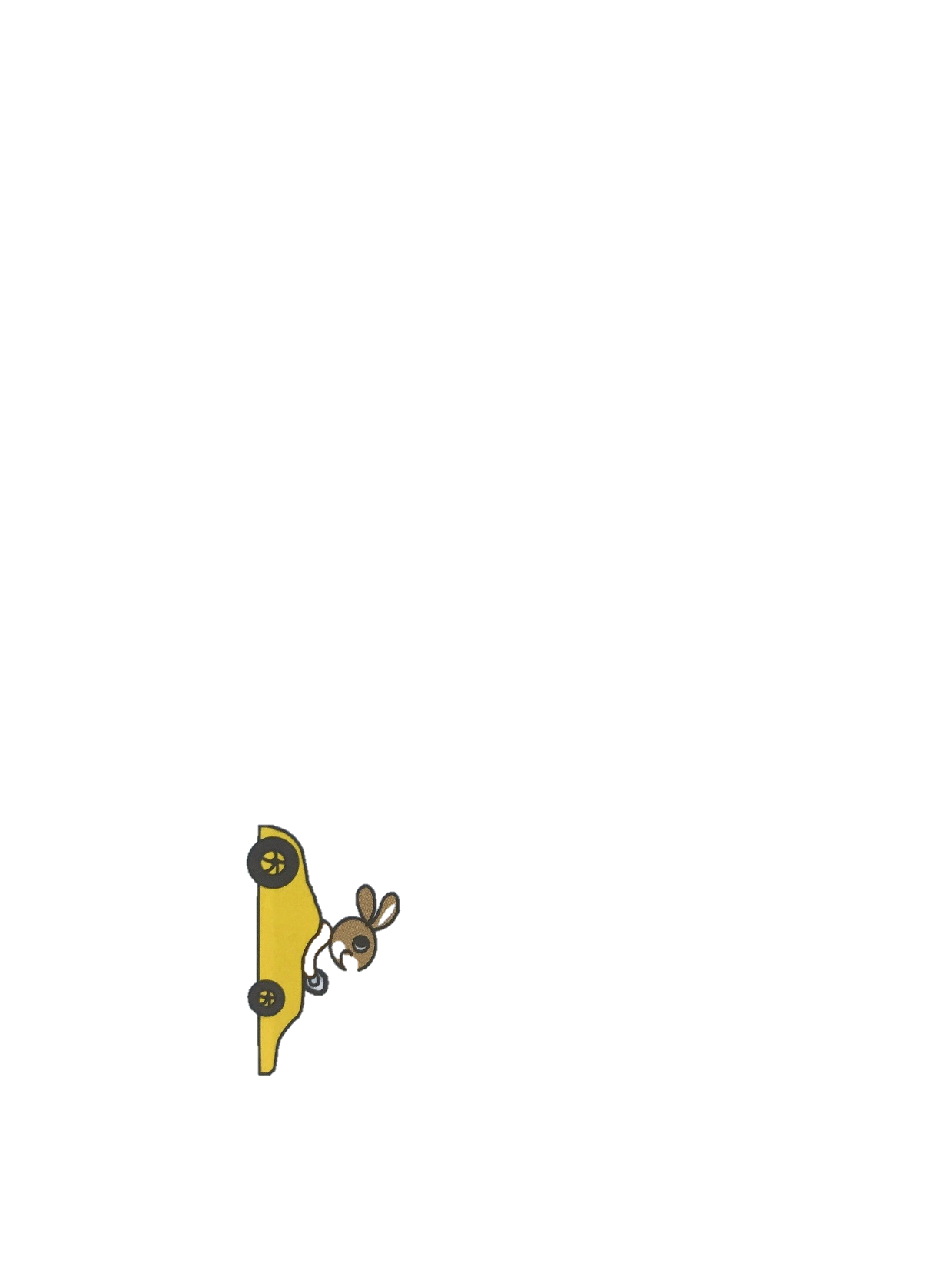 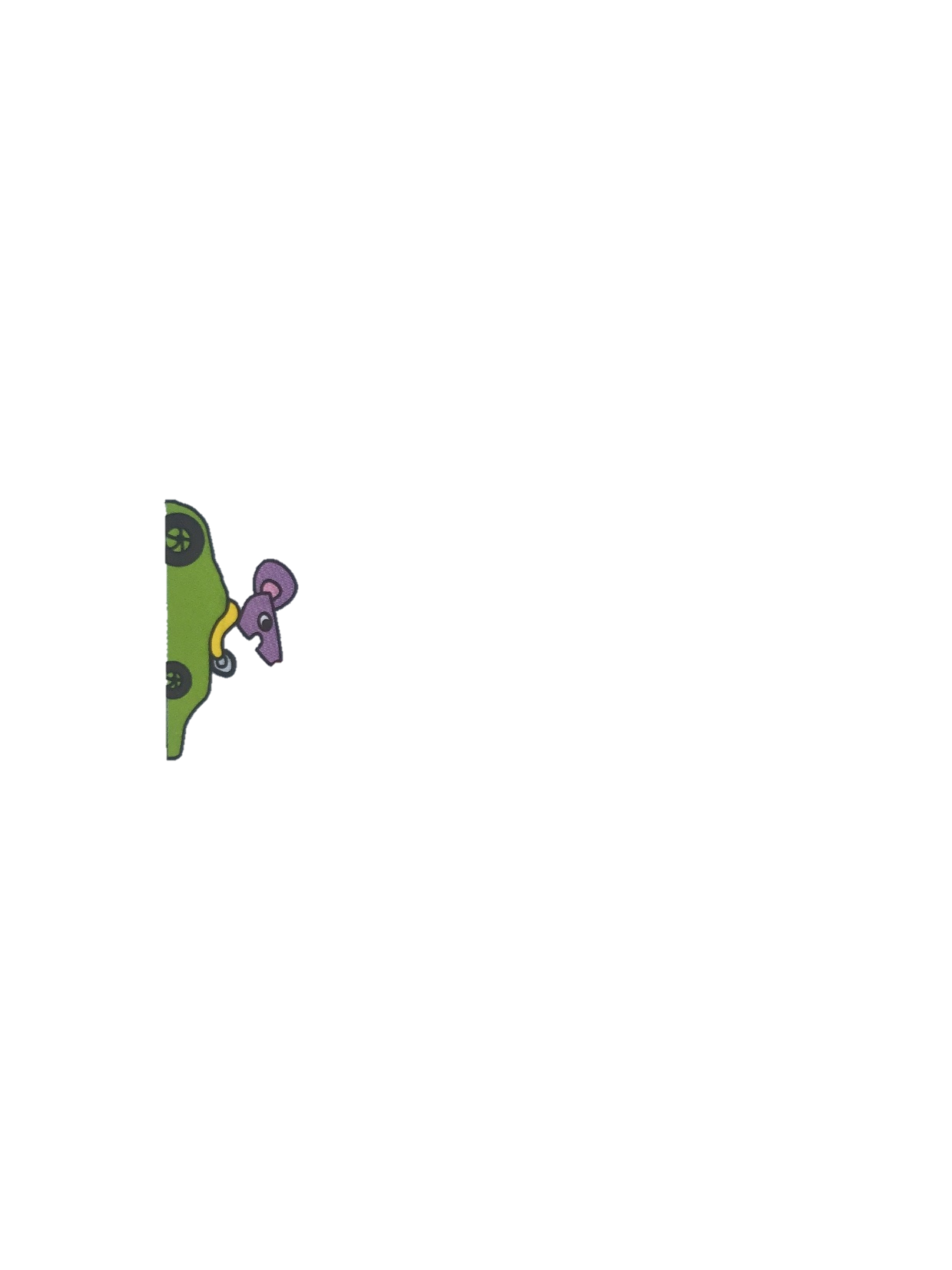 Gv baám enter hoaëc click chuoät
6
Noùi theo maãu caâu:
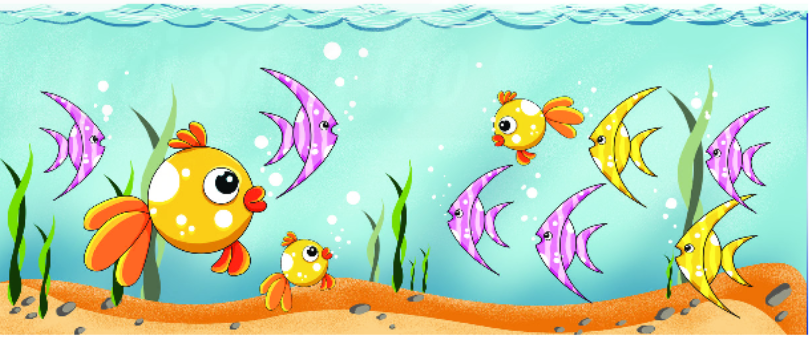 Màu sắc
10
Coù ……con caù
goàm …………
vaø ………
5 con vàng
5 con tím
Hình dạng
10
Coù ……con caù
goàm …………
vaø …………
Hướng bơi
Kích thước
7 con nhọn
10
10
Coù ……con caù
goàm …………
vaø …………
Coù ……con caù
goàm …………
vaø …………
3 con tròn
4 con bên trái
1 con to
6 con bên phải
9 con nhỏ
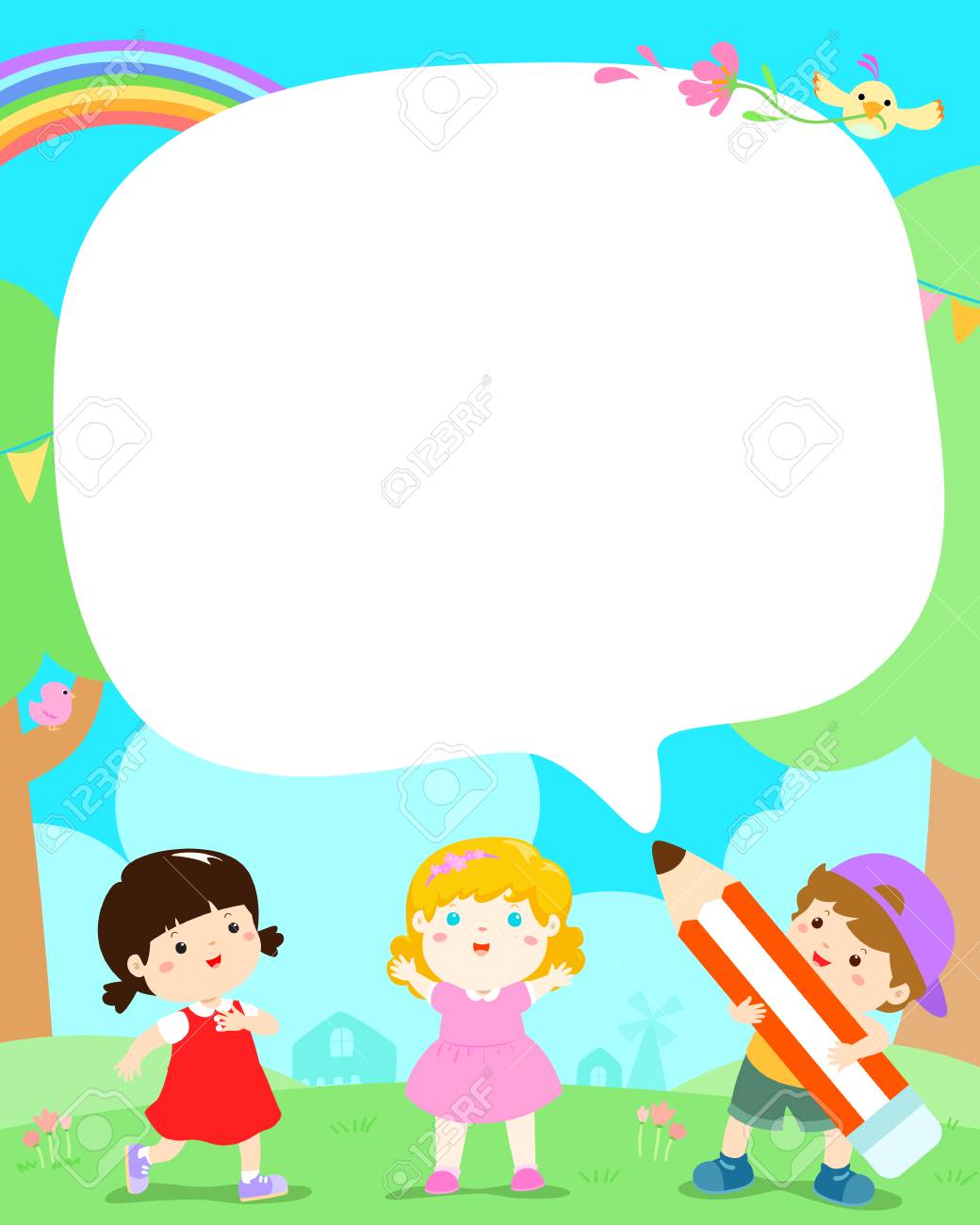 Vận dụng
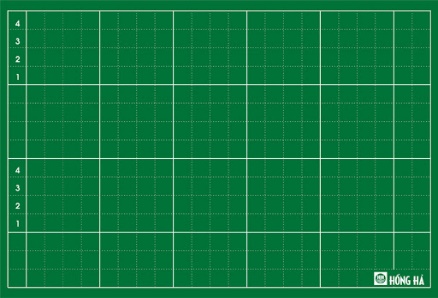 Chọn đáp án đúng:
Bảng con
10 gồm 7 và …
A. 1
B. 3
B. 3
C. 2
D. 4
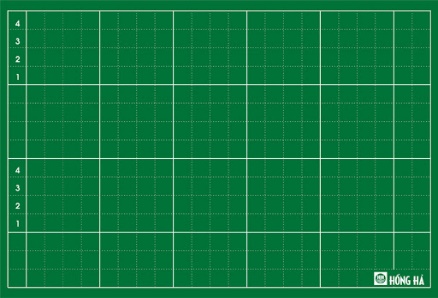 Chọn đáp án đúng:
Bảng con
10 gồm … và 6
A. 1
B. 3
C. 2
D. 4
D. 4
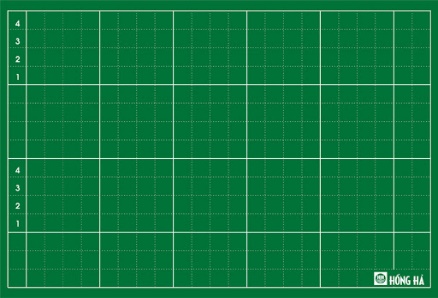 Chọn đáp án đúng:
Bảng con
Gộp 5 và 5 được  …
A. 9
B. 7
C. 10
C. 10
D. 8
Thö giaõn
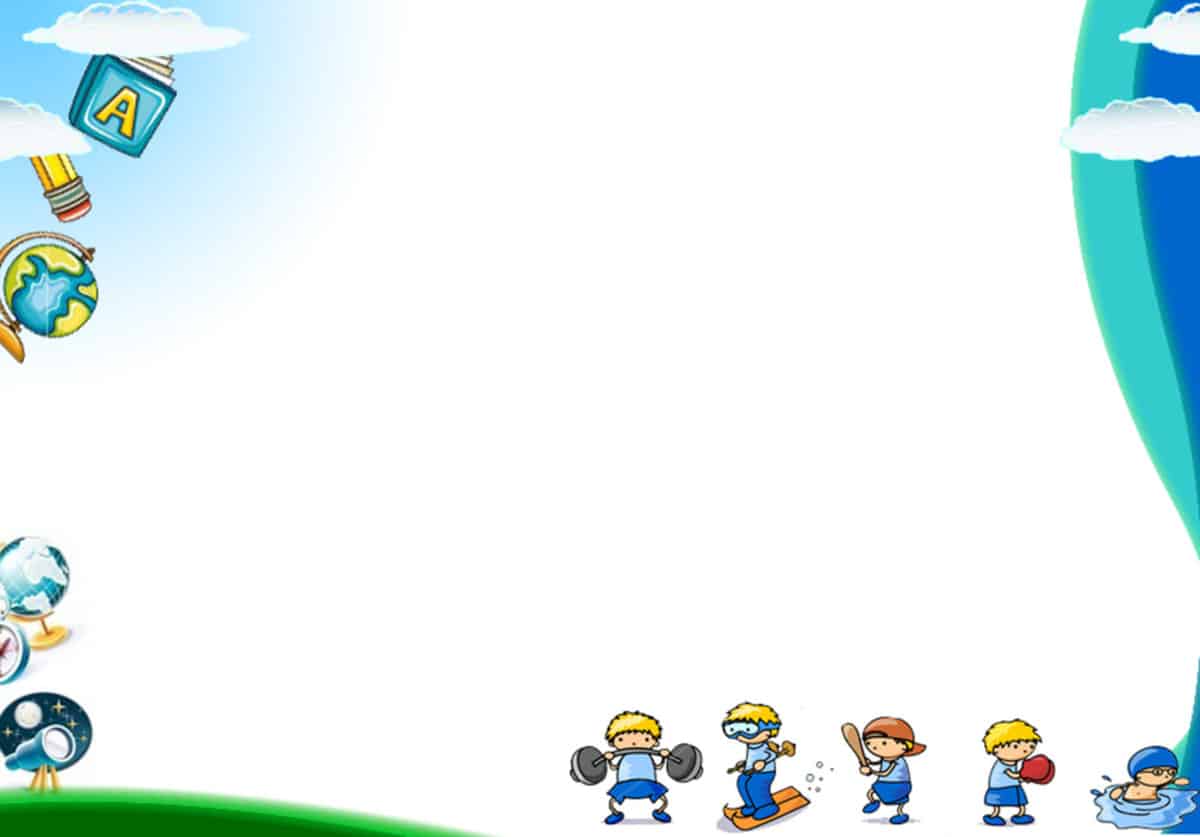 Dặn dò:-Ôn lại cách tách – gộp số 6,7,8,9,10. - Xem trước bài: Em làm được những gì?